Did We Do What We Said We Would?
Why Developing a High-Quality IEP Isn’t Enough!
Steven Prater, Amy Peterson, and Aleksis Kincaid
August 2022
18713_07/22
Meet the Presenters
Steven Prater
Aleksis Kincaid
Amy Peterson
PROGRESS Center
Universal Technical Assistance Lead
PROGRESS Center
Intensive Technical Assistance Co-Lead
PROGRESS Center
Knowledge Development Researcher
2
Session Outcomes
Participants will be able to do the following:
Explain the importance of fidelity of implementation in providing free appropriate public education (FAPE). 
Describe the five elements of fidelity.
Identify resources to aid in developing and implementing high-quality educational programming and monitoring fidelity.
3
Identifying Our Purpose
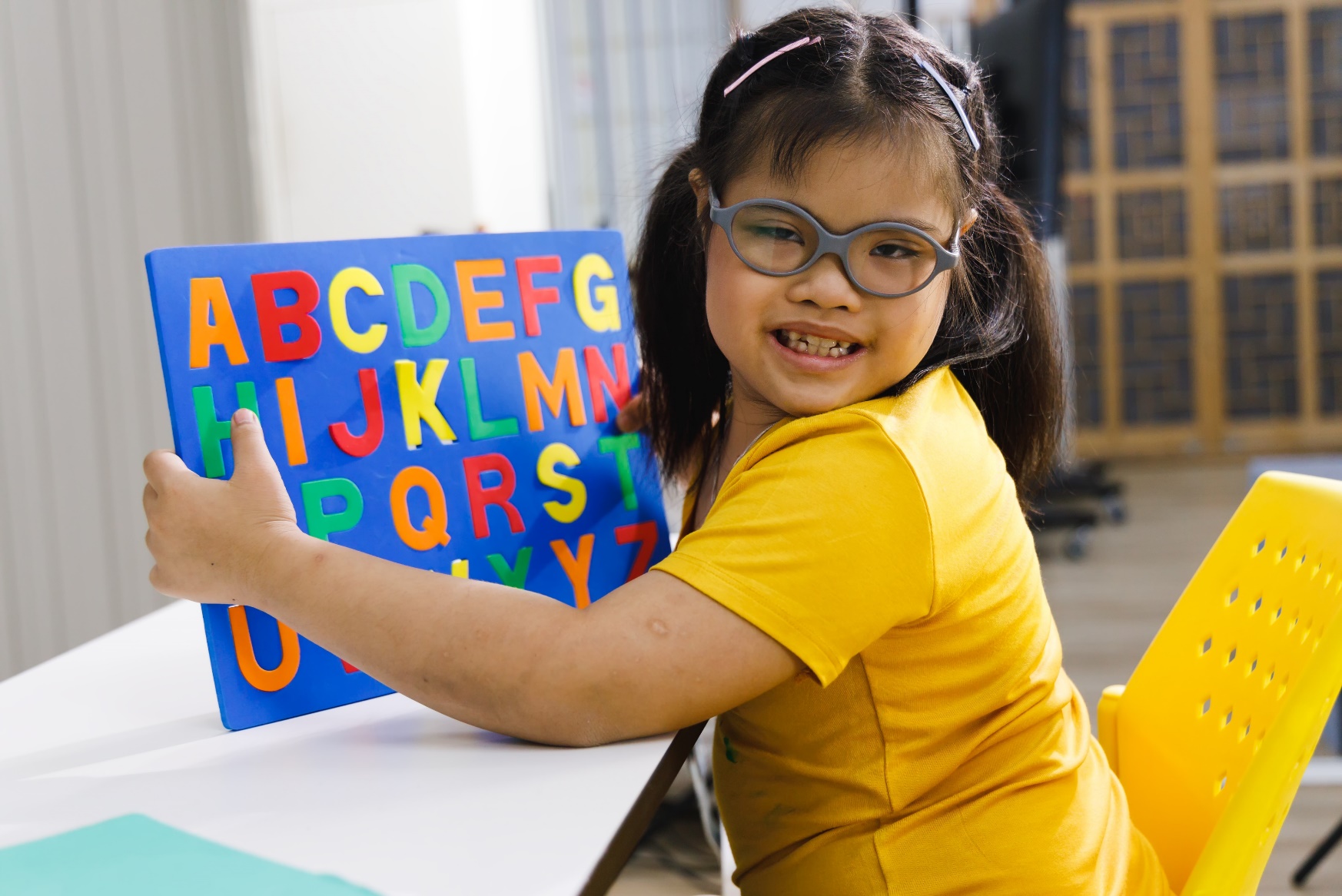 Why do we do what we do? Drop it in the chat!
What drew you to supporting students with disabilities?
What do you want for your students?
4
Why Do We Do What We Do? Linking Purpose to Law
The primary requirement of the Individuals with Disabilities Education Act (IDEA) and the crucial obligation for special education administrators and teachers is to provide a special education that confers FAPE.
5
IDEA FAPE Requirements
FAPE Requirements
6
Implementation
7
FAPE and Implementation: Breaking Down Findings From Case Law
Fidelity of Implementation
Capacity to Implement
8
Development times implementation equals improved access and outcomes
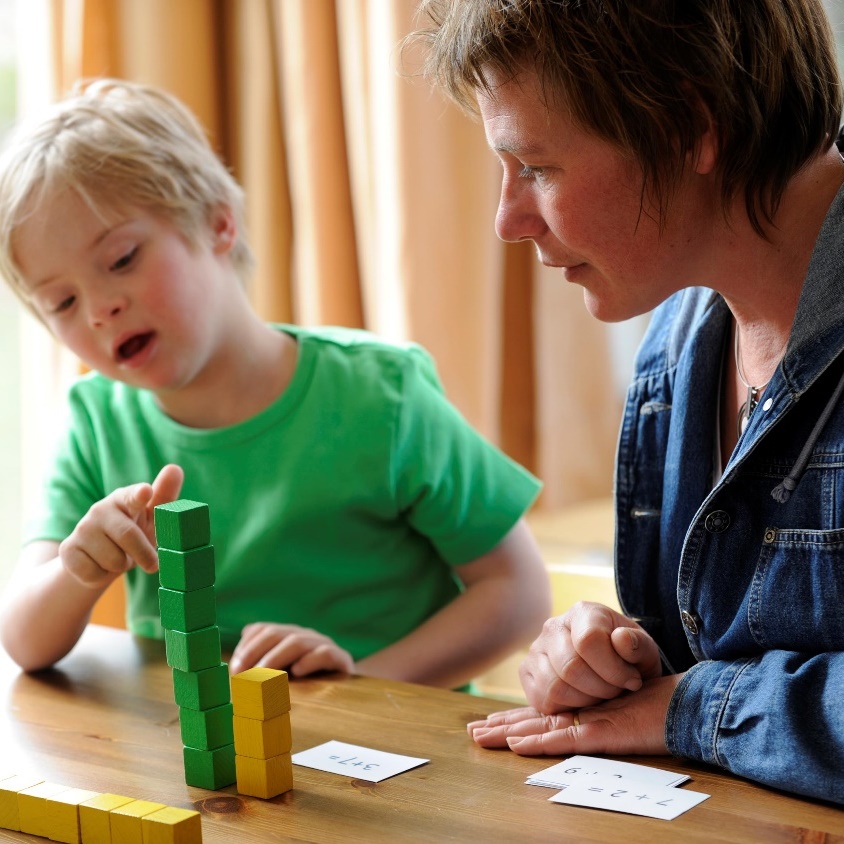 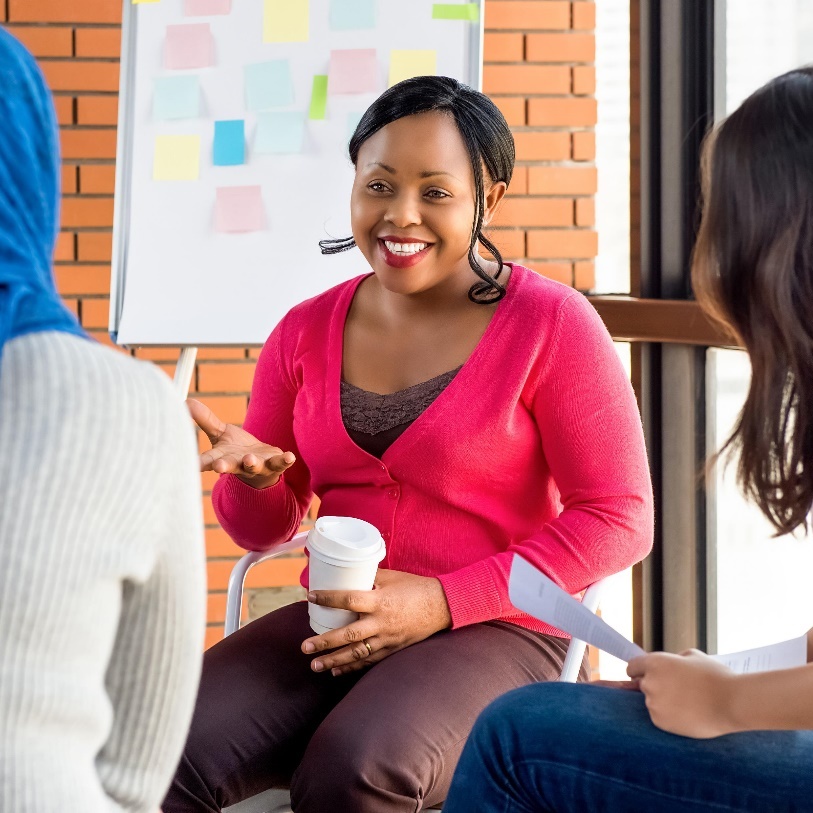 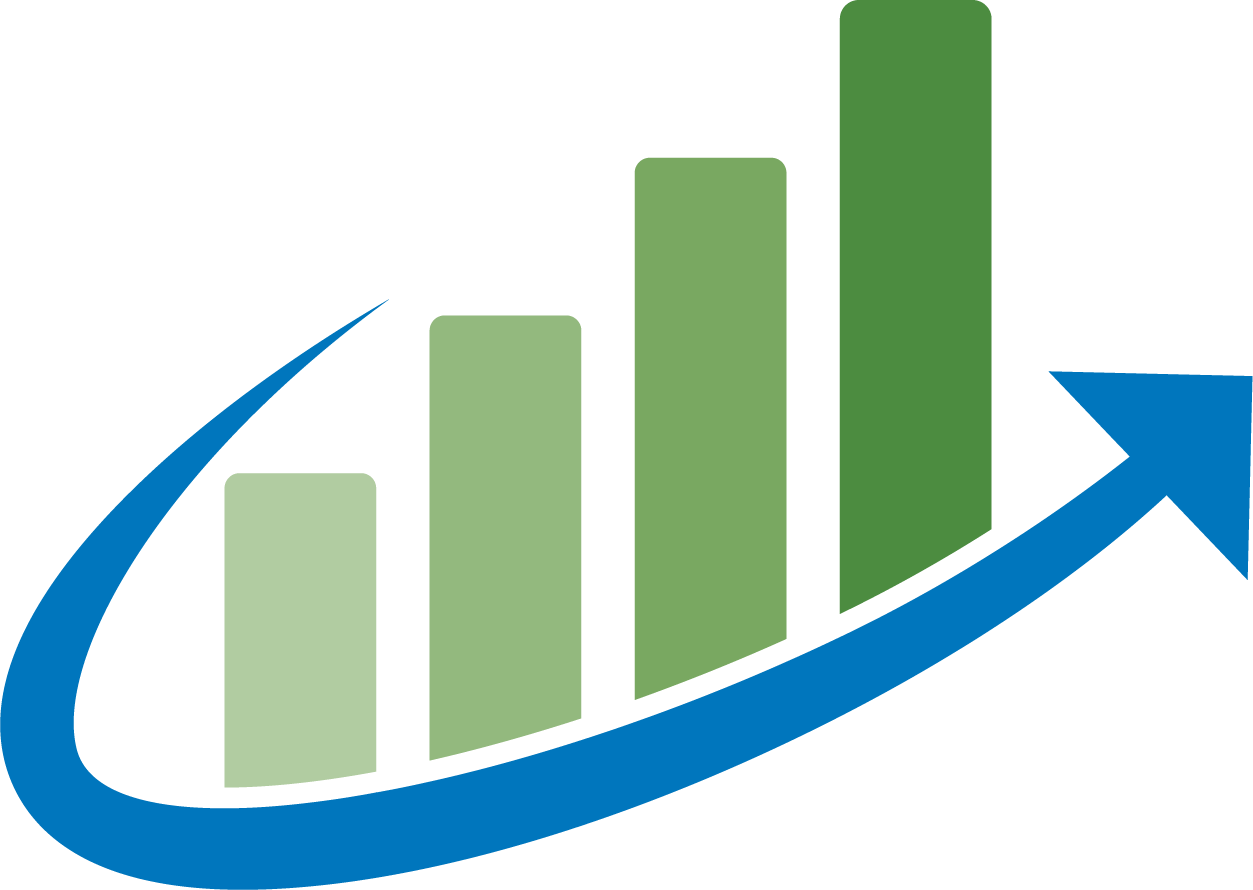 Implementation of high-quality educational programming
Development of high-quality educational programming
Improved access and outcomes: FAPE
9
Chatterfall
What is one word you think of when you think of fidelity? 

Type your answer in the chat but don’t press enter until we say Go.
10
Why Is Fidelity Important?
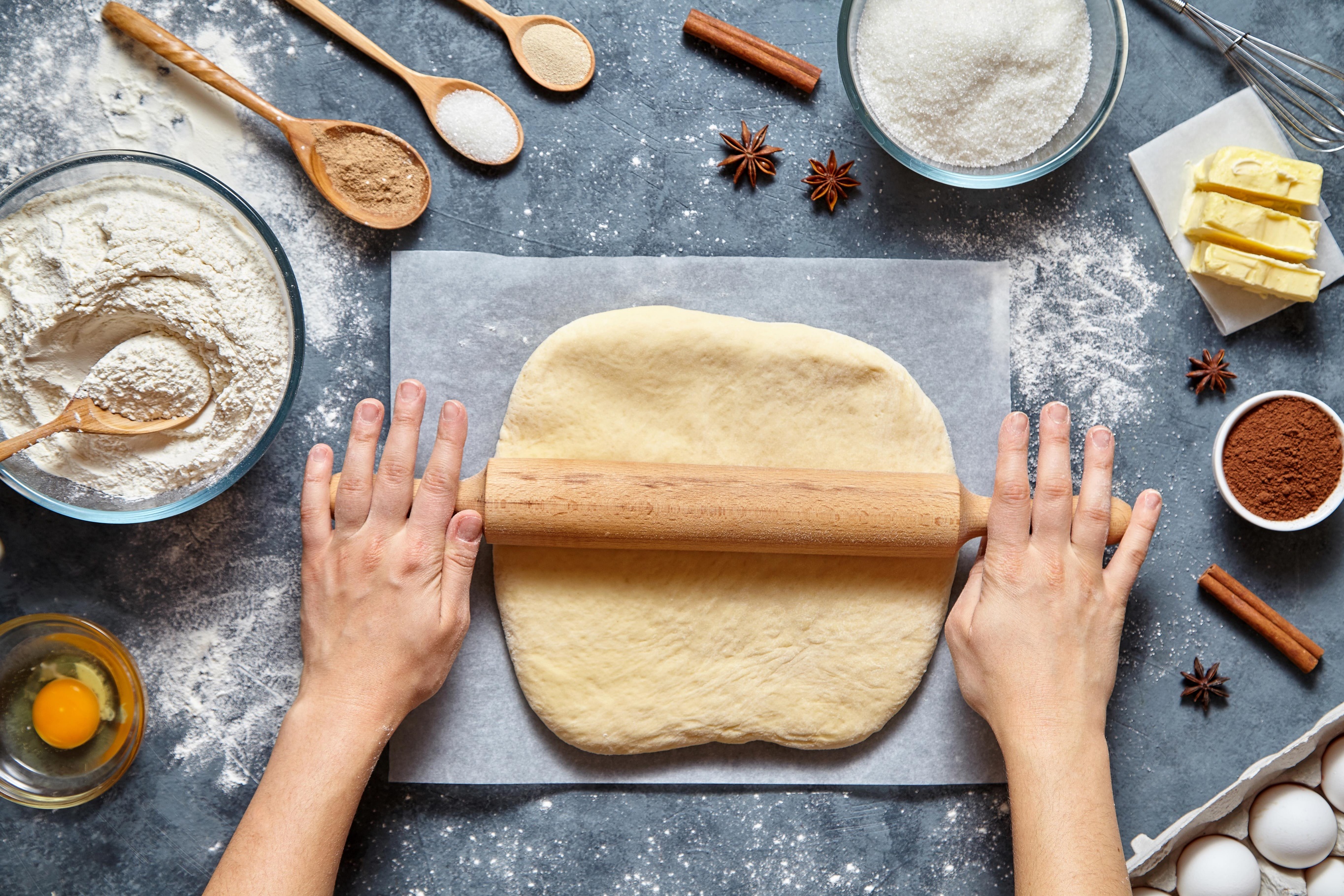 11
Fidelity Considerations Within Special Education
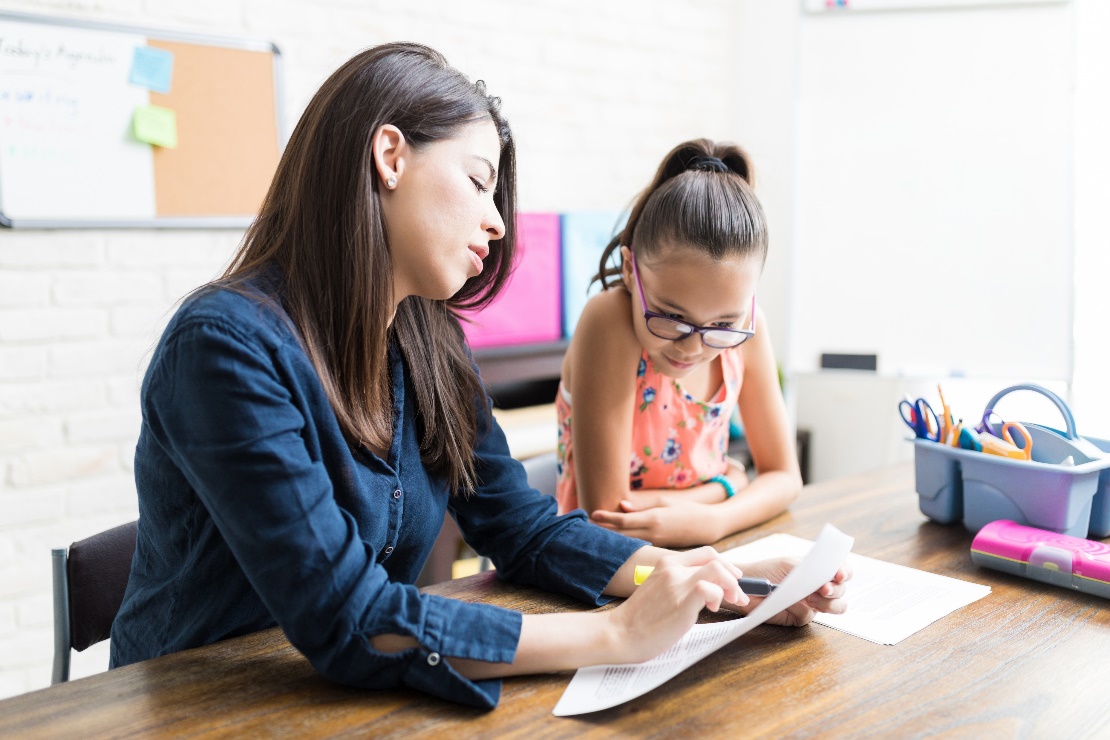 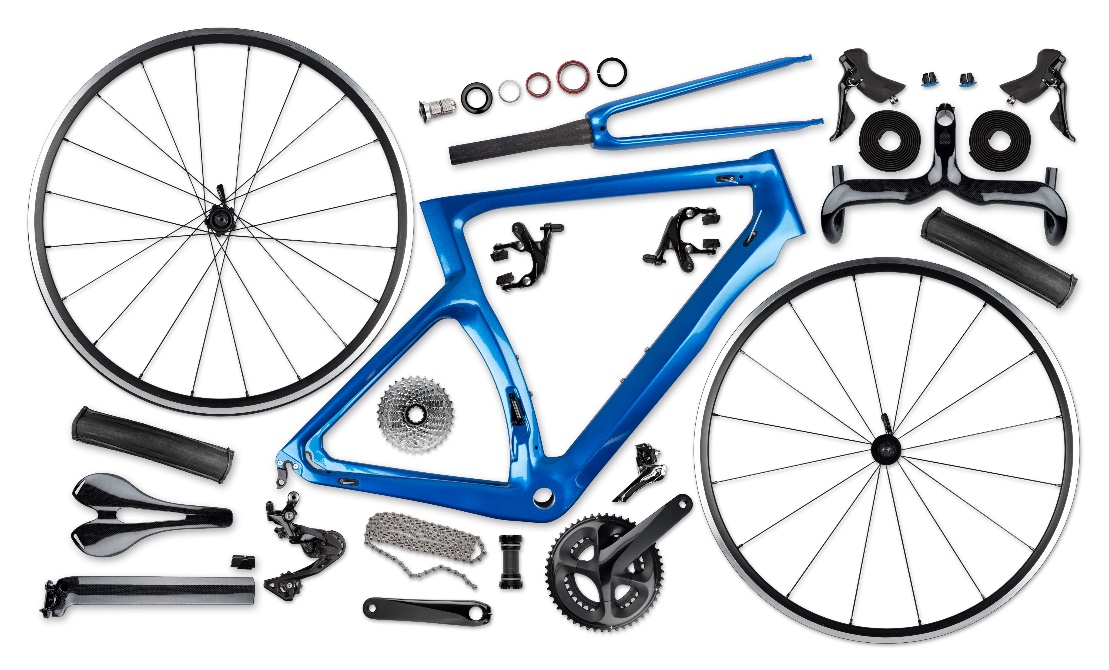 In the development of an IEP, has the IEP team complied with the procedures set forth in IDEA?
In our instructional programming, have we implemented the instruction as designed?
12
Five Elements of Fidelity
13
Breakout Discussion
Review the Considerations for Effective Implementation: 5 Elements of Fidelity from the National Center on Intensive Intervention.
Discuss the following questions in small groups: 
How have you accounted for these elements of fidelity within the context of implementing IEPs/interventions in special education?
Which of the five elements pose the most challenge and why?
Share takeaways with the larger group.
14
Resources to Support Development and Implementation With Fidelity
15
IEP Tip Sheets
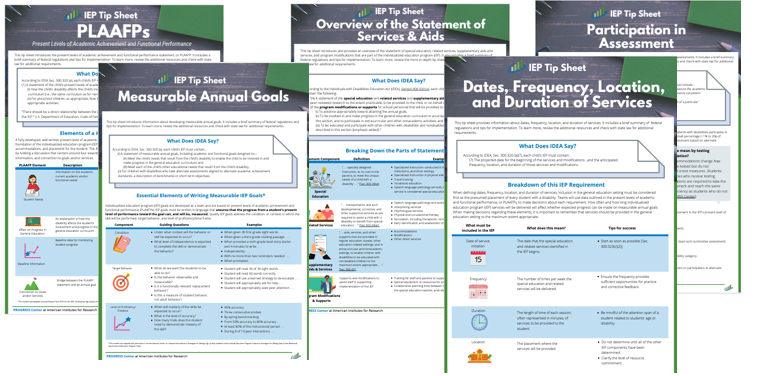 16
Online Modules
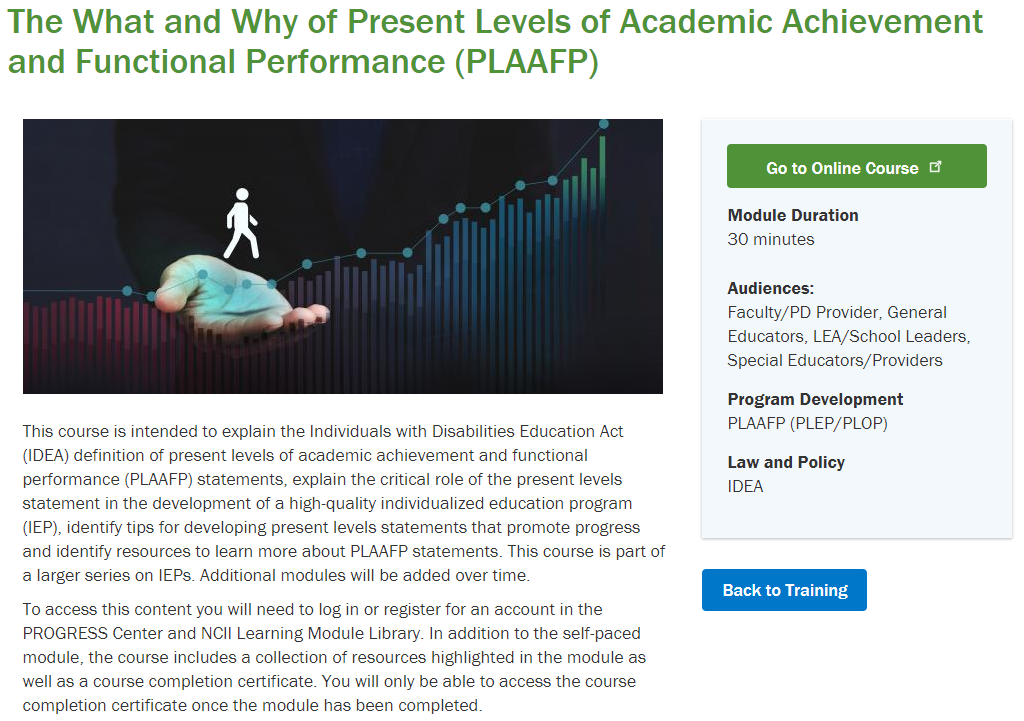 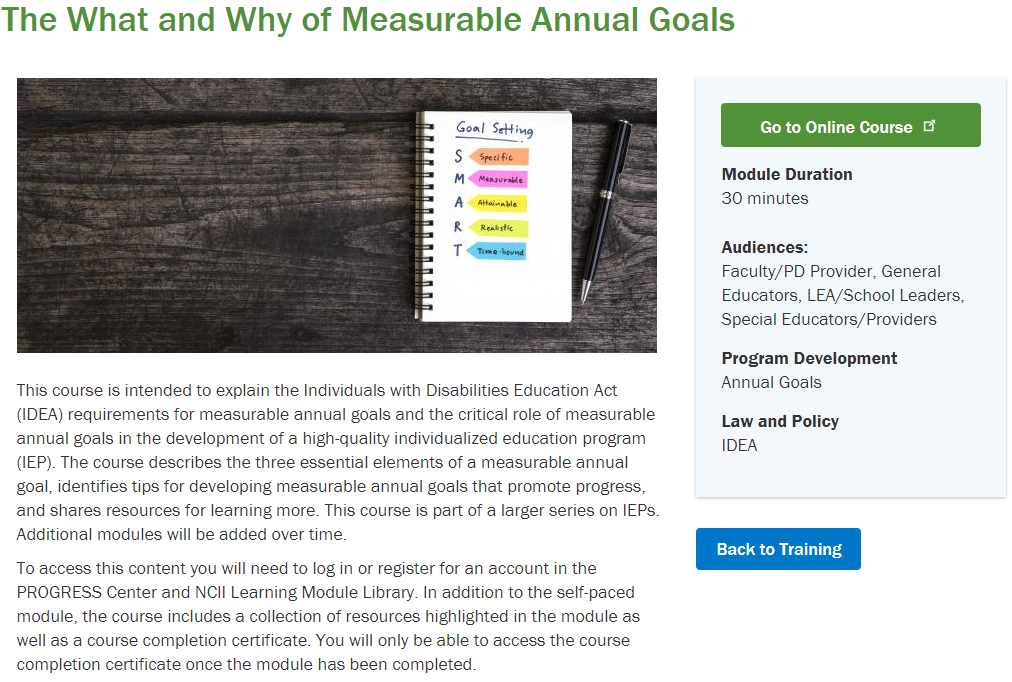 17
Webinars
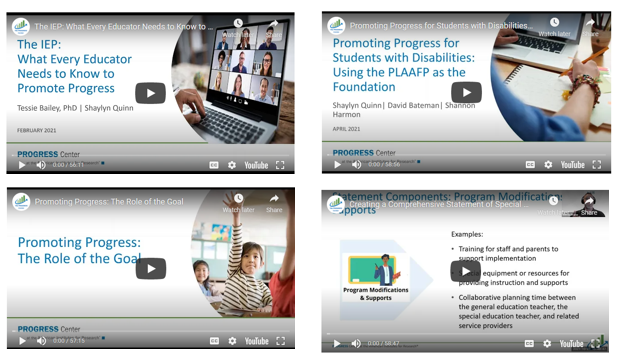 18
Resources to Support Development and Implementation With Fidelity 2
19
Instructional Practice Briefs
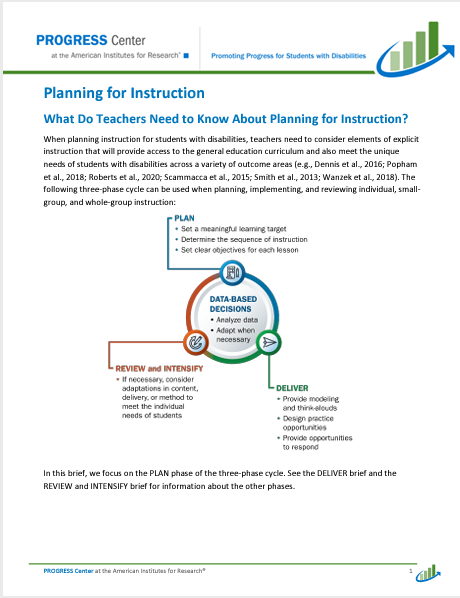 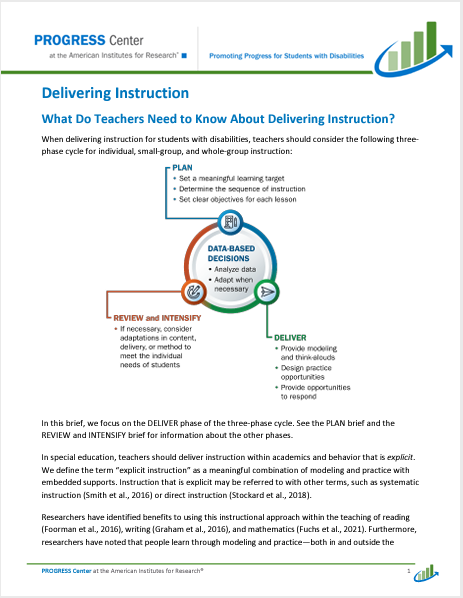 The briefs highlight six evidence-based, high-leverage practices.
An extensive and systematic meta-analysis identified these practices.
A three-phase cycle was used for planning, delivering, reviewing, and intensifying individual, small-group, and whole-group instruction.
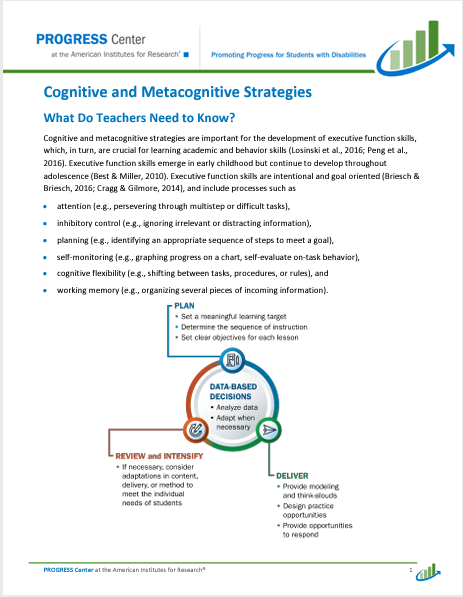 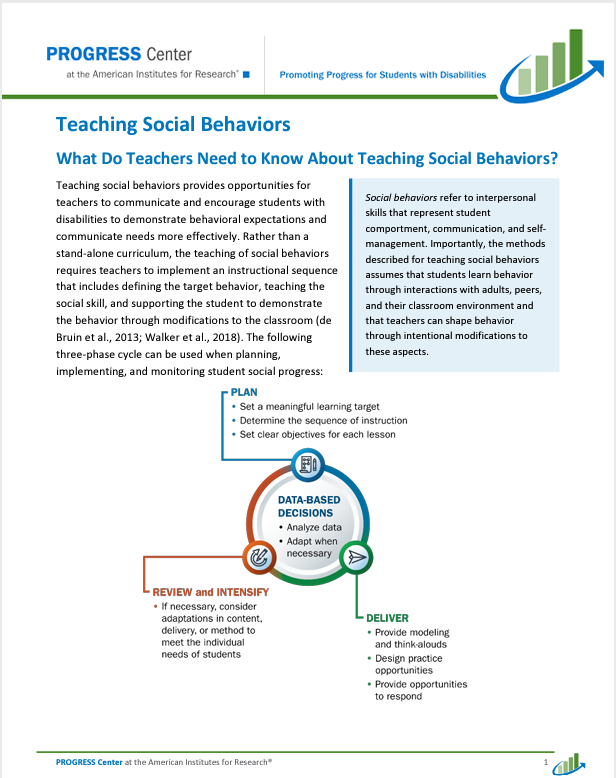 20
Belonging
Students learn best and are the most successful when they are welcomed and feel a sense of belonging at school. Belonging is experienced when students are present, invited, welcomed, known, accepted, involved, supported, heard, befriended, and needed.
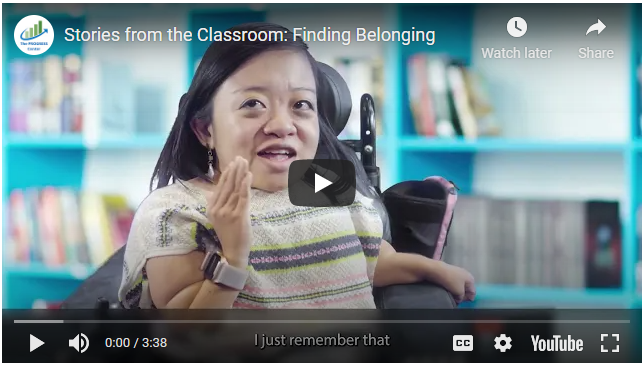 21
How Do We Know If We Have Implemented With Fidelity?
22
Monitoring Fidelity—Examples
Sources: Dane & Schneider (1998); Mellard & Johnson (2008); O’Donnell (2008).
23
Tools to Monitor Fidelity: Keep It Simple!
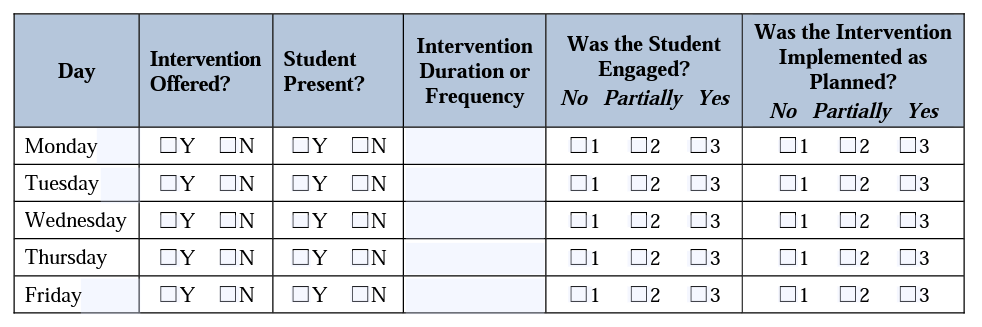 24
How Do We Use Fidelity Data Within Decision Making?
Ensures that instruction has been implemented as intended.
Allows us to link student outcomes to instruction.
Helps in determining intervention effectiveness and instructional decision making.
Helps in understanding systemic barriers that may be impacting implementation fidelity.
Source: Pierangelo & Giuliani (2008).
25
Fidelity data can help us consider development and implementation across multiple levels.​
26
Reminder! Development times implementation equals improved access and outcomes
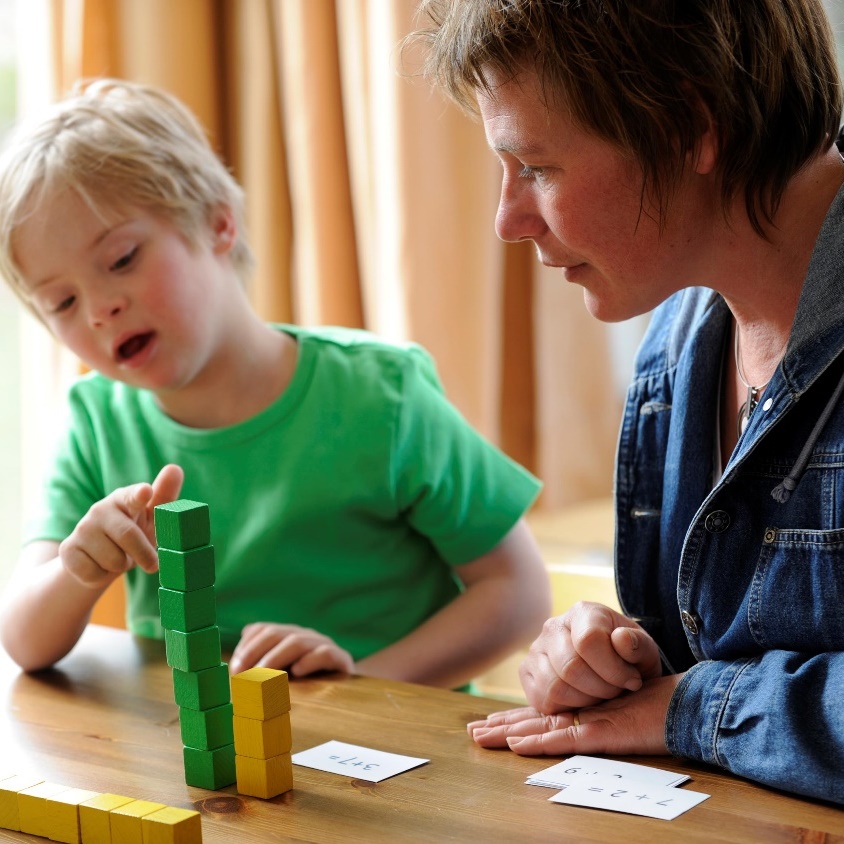 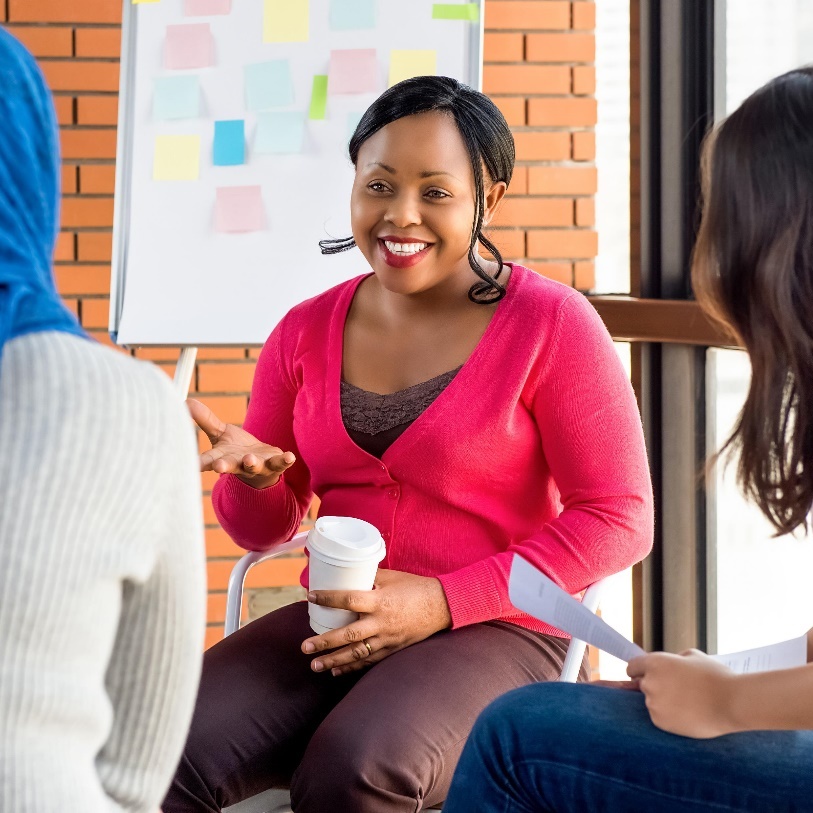 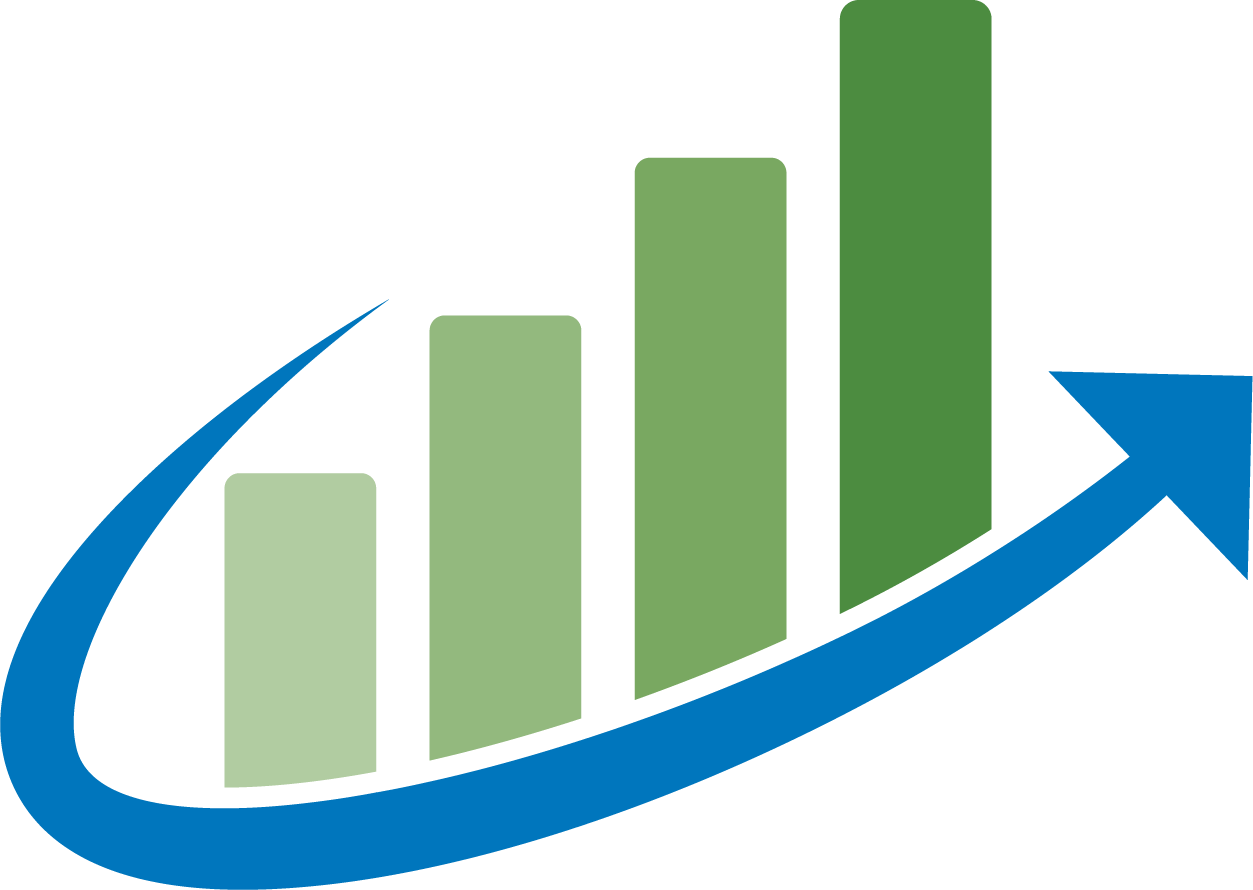 Implementation of high-quality educational programming
Development of high-quality educational programming
Improved access and outcomes: FAPE
References
Barwick, M. (2014). Fidelity and implementation [video]. https://youtu.be/n0fQxh74OOk ​
Dane, A. V., & Schneider, B. H. (1998). Program integrity in primary and early secondary prevention: Are implementation effects out of control? Clinical Psychology Review, 18, 23–24.​ https://doi.org/10.1016/s0272-7358(97)00043-3
Mellard, D. F., & Johnson, E. (2008). RTI: A practitioner’s guide to implementing response to intervention. Corwin Press.​
O’Donnell, C. L. (2008). Defining, conceptualizing, and measuring fidelity of implementation and Its relationship to outcomes in K–12 curriculum intervention research. Review of Educational Research, 78(1), 33–84.​ https://doi.org/10.3102/0034654307313793
Pierangelo, R., & Giuliani, G. (2008). Teaching students with learning disabilities: A step-by-step guide for educators. Corwin Press.
28
Contact
1400 Crystal Drive, 10th Floor
Arlington, VA 22202-3289
202.403.5000
progresscenter@air.org
promotingprogress.org  |  www.air.org
https://www.facebook.com/k12PROGRESS/ 
https://twitter.com/K12PROGRESS
18713_07/22
Disclaimer
This material was produced under the U.S. Department of Education, Office of Special Education Programs, Award No. H326C190002. David Emenheiser serves as the project officer. The views expressed herein do not necessarily represent the positions or policies of the U.S. Department of Education. No official endorsement by the U.S. Department of Education of any product, commodity, service, or enterprise mentioned in this presentation is intended or should be inferred.
30